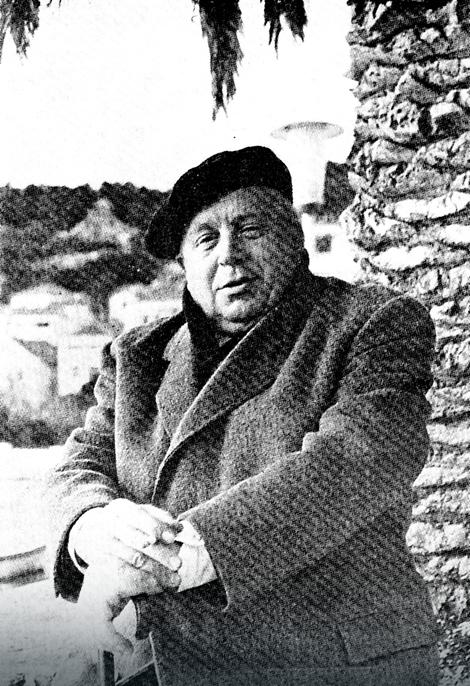 Branko Tošović, emer.  Institut für Slawistik der Karl-Franzens Universität Grazhttp://www-gewi.kfunigraz.ac.at/gralisbranko.tosovic@uni-graz.at
Ćopićeva poetika fantastike
8. simpozijum: Ćopić fantastični
Novi Sad, 8–10. novembar 2018.
Projekat „Lirski, humoristički i satirički svijet 
Branka Ćopića“ (Grac, 2011–)
Sadržaj
Fantastika kao pojam
Poetika fantastičnog
Fantastični Ćopić – Ćopić fantastični
Ćopićeva fantastika
Ćopićeva fantastika prostora 
 Dva zavičaja
Ćopićeve fantastične heterotopije
 Rodna kuća, tavan, ogledalo, mlin, mjesec/mjesečina, groblje, san, internat, šuma, magla, drugo (klanac, provalija, raskršće, bogomolja, prag)
2
Ćopićeva autorska bajka 
Ćopićeve stilizacije drugih mini folklornih žanrova
Fantastičnost Ćopićevih junaka 
Žena kao fantazija, mitski junaci
Ćopićeva komična fanzacija
Izvori i literatura
3
1. Fantastika
4
2. Poetika fantastičnog
Opšta poetika
Poetika fantastičnog
Ćopićeva poetika fantastičnog
5
Opšta poetika
Struktura umjetničkog teksta
Forma, način (tehnika) i postupci oblikovanja proznih, pjesničkih i dramskih djela
6
Poetika fantastičnog
Umjetničko opserviranje i osmišljavanje realnosti koje vodi strukturiranju irealnog, fiktivnog, virtualnog, imaginarnog.
7
3. Fantastični Ćopić – Ćopić fantastični
8
4. Ćopićeva fantastika
Prostor
Vrijeme
Subjekat
Objekat
Tip
Žanr
Postupak
Intencija
Jezik, stil
9
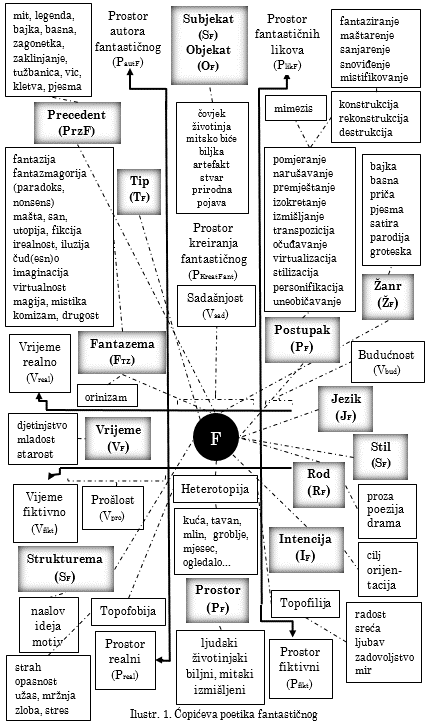 10
5. Ćopićeva fantastikaprostora
11
Dvostruki zavičaj
12
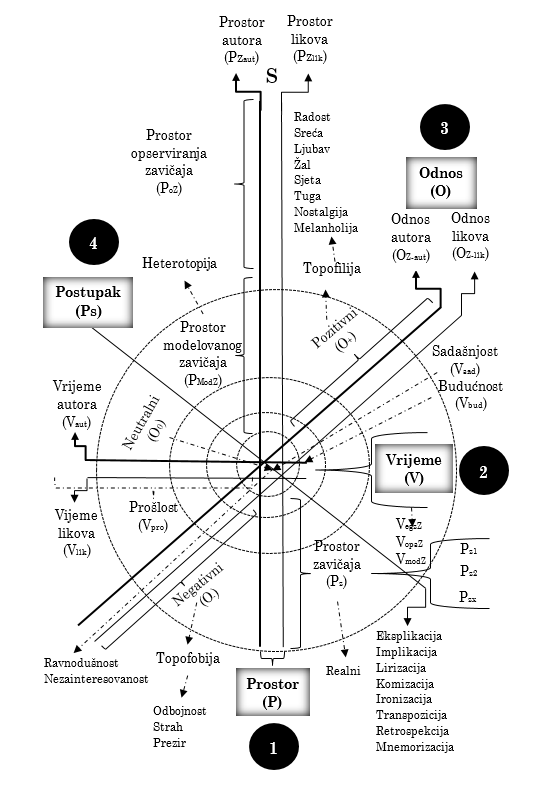 13
Kada govorim o svome djetinjstvu, najprije moram da naglasim jednu stvar: ja sam imao dva zavičaja. Prvi je – zavičaj moje majke i moga djeda Rade; to je Lika. Ja Liku nisam vidio sve dok mi nije bilo 50 godina, ali – iz djedovih i maminih pričanja – Liku sam tako živo zamišljao. […] Drugi zavičaj je bio onaj gdje sam se rodio, u kome sam se kretao; to je Bosanska Krajina (Razgovori sa Jevtićem 2000: 15).
14
I sâm ne bih znao kazati koji mi je zavičaj izgledao ljepši. Čim padne veče i Bosnu pokrije mrak – ja onda vidim Liku. […] Tako je u meni taj svijet moga djeda i moje majke – ta Lika – staklo blistao, i sjajio noću, kao neki čarobni fenjer. A kada dođe jutro, ja iskačem u Bosnu – divna, krasna, šumovita, drukčija od Like, koja se uvijek zove kamenita Lika. Prekrasna mi je bila i Bosna (Razgovori sa Jevtićem 2000 : 15).
15
Smatrao sam da je Lika moj zavičaj. I mi smo se uvijek nazivali Ličanima I uvijek smo se, što se kaže, kecali sa drugom djecom, koju smo zvali „bosanska djeca“, iako su i njihovi stari, pradjedovi možda, porijeklom iz Like. Jer tu je vječito negdje ona granica. Kada zagusti u Bosni, bježi u Liku, i kada u Lici pokradeš kakve volove ili nešto, bježi u Bosni… (Razgovori sa Jevtićem 2000: 15).
16
Tako sam imao dvostruki zavičaj i dvostruko djetinjstvo. I iz toga sam ponio svoj osnovni kapital, literarni. Čini mi se da ga ne mogu nikad iscrpsti. On se i sad, u sasvim zrelim i starijim godinama, javlja ponovo u meni – blistav. Posvetio sam mu i knjigu Bašta sljezove boje. (Razgovori sa Jevtićem 2000: 15).
17
Zavičaj moje majke, zagubljen daleko tamo negdje u Lici, živi duboko u meni kao tiha svijetla pjesma bez riječi (Sunčani svijet moje majke).

Vidio sam onda nepoznat kraj kako treperi u sunčanoj svjetlosti, a kroza nj vijuga put koji vodi u majčin zavičaj (Sunčani svijet moje majke).
18
I malo-pomalo, u njezinim pričanjima, i njen zavičaj i njezino djetinjstvo postajali su jedan srećan i sunčan svijet kakav se doživljava samo u samotnim sanjarenjima (Sunčani svijet moje majke).
19
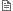 Sadašnjost
Da, zna on da je ovo Beograd, ali iz svakog daška zgrijanog vjetra Stojanu diše u lice daleki zavičaj i neveselo napominje da je možda već vrijeme za povratak (Osma ofanziva).
20
Heterotopija
Dva prostora i dva vremena
Sporo i postojano kucalo je srce zavičaja, drukčiji sat od onoga varoškoga (Osma ofanziva).
21
6. Ćopićeve fantastičneheterotopije
Rodna kuća
Tavan 
Ogledalo 
Mlin 
Mjesec/mjesečina 
Groblje 
San
Šuma 
Drugo (magla, klanac, provalija, raskršće, bogomolja, prag, internat…)
22
Rodna kuća
23
Tavan
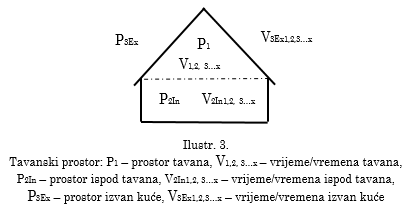 24
25
Ogledalo
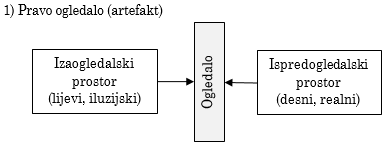 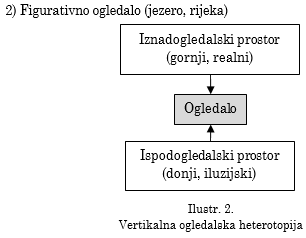 26
Mlin
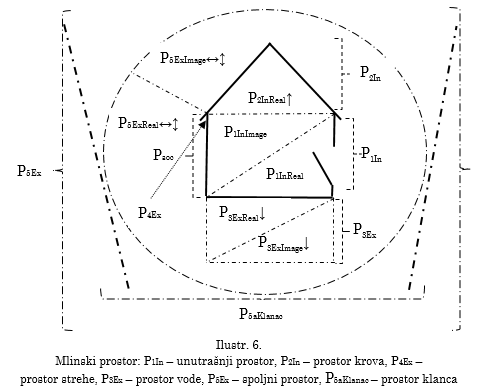 27
Mjesec/mjesečina
28
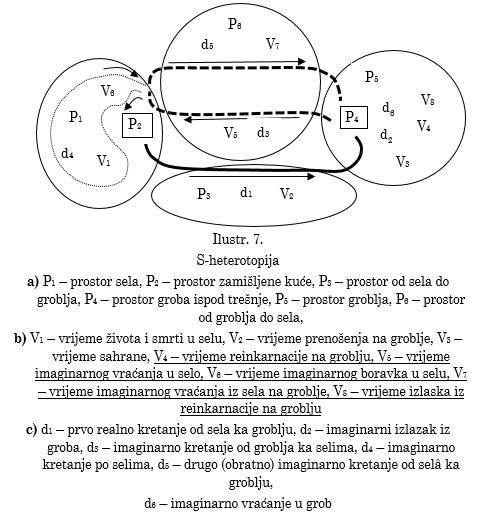 Groblje
29
San
30
Internat
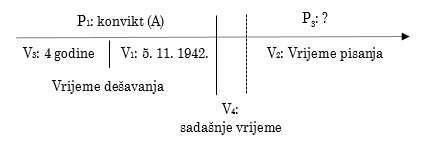 31
Šuma
32
Drugo: 
magla, klanac, provalija, raskršće, bogomolja, prag, internat…
33
7. Ćopićeveautorske bajke
34
8. Ćopićeve stilizacije drugih mini folklornih tekstova
35
9. Fantastičnost Ćopićevih junaka
Žena kao fantazija 
Mitski junaci
36
10. Ćopićeva komična fantazija
37
11. Izvori i literatura
38